Gulliver’s Travels
Travels into Several Remote Nations of the World in Four Parts. By Lemuel Gulliver, First a Surgeon, and then a Captain of Several Ships, better known simply as Gulliver's Travels (1726 amended 1735),is a novel by Anglo-Irish writer and clergyman Jonathan Swift.
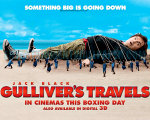 A Voyage to Lilliput
During his first voyage, Gulliver is washed ashore after a shipwreck and finds himself a prisoner of a race of people, less than 6 inches high, who are inhabitants of the neibouring and rival countries of lilliput.After giving assurances of his good behavier,he is given a residence in Lilliput and becomes a favorite of the court.
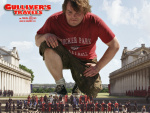 A Voyage Brobdingdag
When the sail is Adventure is steered of course by storms and forced to go in to land for want of fresh water,Gulliver is abandoned by his companions and found by a farmer who is 72 feet(22m)tall.
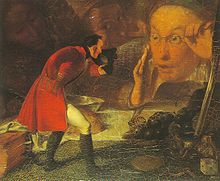 A Voyage to the Laputa
After Gulliver’s ship is attacked by pirates, he is marooned close to a desolate rocky island, near India. Fortunately he is rescued by the flying island of Laputa,a kingdom devoted to the arts of music and mathematics but unable to use them for practical ends.
Laputa’s method of throwing rocks at rebellious surface cities also seems the first time that aerial bombardment was conceived as a method of warfare. While their, he tours the country as the guest of low-ranking courtier and sees the ruin brought about by blind pursuit of science without practical results.
A     GIANT TREE
The Wawona Tree in the Manposa Grove of Big Trees, stands in the Yosemite Valley, California. The Wawona Tree is 227 feet tall and 90 feet in circumference. Six hundred giant sequoias have been growing in this grove for centuries and they are the largest and oldest trees in the world.
A GIANT BIRD
Fossilized remains of a giant bird-like dinosaur have been dug out recently ...
A GIANT LAND ANIMAL
he largest land animal on the planet, the African elephant,
A GAINT WATER CREATURE
A Maneater: The saltwater crocodile is the largest reptile